Biological Molecules
Carbohydrates, Lipids, Water, Nucleotides
Glossary
Metabolism
The sum total of all biochemical reactions taking place in the cells of an organism
DNA
A polynucleotide, usually double stranded, made up of nucleotides containing bases adenine, thymine, cytosine and guanine
RNA
A polynucleotide, usually single stranded, made up of nucleotides containing bases adenine, uracil, cytosine and guanine
Gene
A sequence of DNA nucleotides that codes for a polypeptide
State the functions of biological molecules in organisms
Monomers & Polymers
General Features
Structural Difference
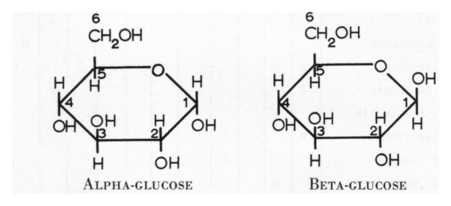 Making a disaccharide: formation & breakage of a glycosidic bond
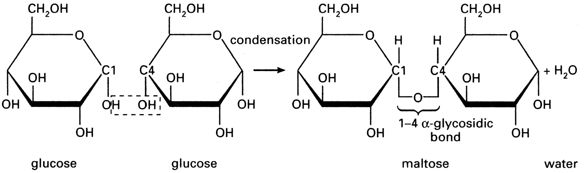 Alpha Glucose: a monosaccharide
Properties
Making a polysaccharide: formation & breakage of a glycosidic bond
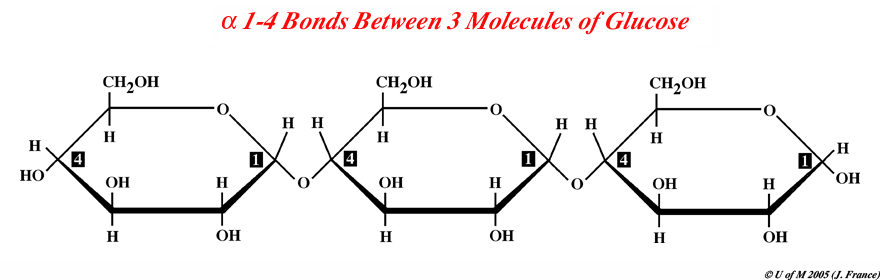 Compare and Contrast structure of starch and cellulose
Glycogen Structure
How their structures relate to their functions
Starch


Glycogen


Cellulose
Compare and Contrast function of starch and cellulose
Lipids
Lipids (fats and oils) are a range of biological molecules e.g. Triglycerides (NOT polymers)
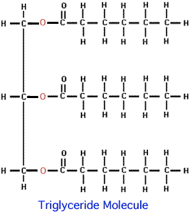 Compare and Contrast structure of triglycerides and phospholipids
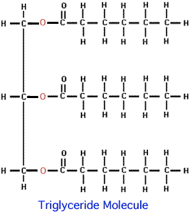 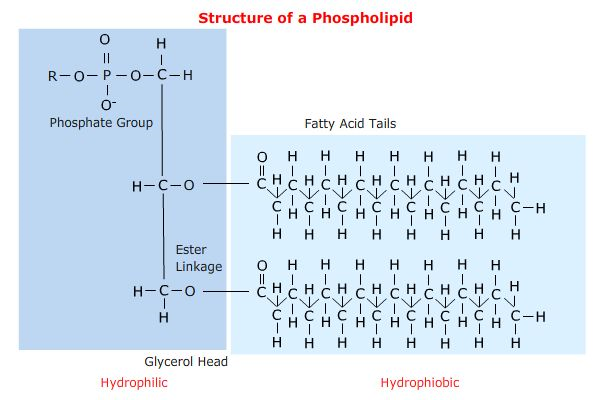 How their structures relate to their functions
Triglyceride


Phospholipid


Cholesterol
Describe hydrogen bonding between water molecules
Relate properties of water to its role
Food Tests
Describe how the concentration of glucose can be estimated using colour comparisons
Structure of DNA Molecule
Formed by hydrogen bonding between complementary base pairs on two antiparallel DNA strands
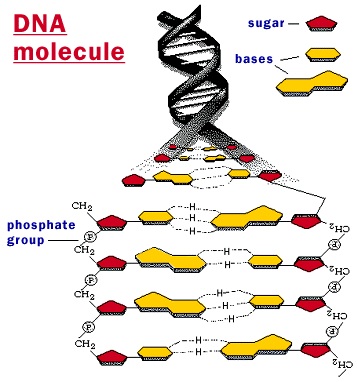 How is double helix shape produced?
Antiparallel strands twist
Semi-Conservative Replication (include DNA polymerase)
How their structures relate to their functions
DNA


RNA